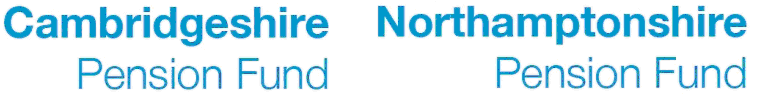 LGPS Regulatory Update
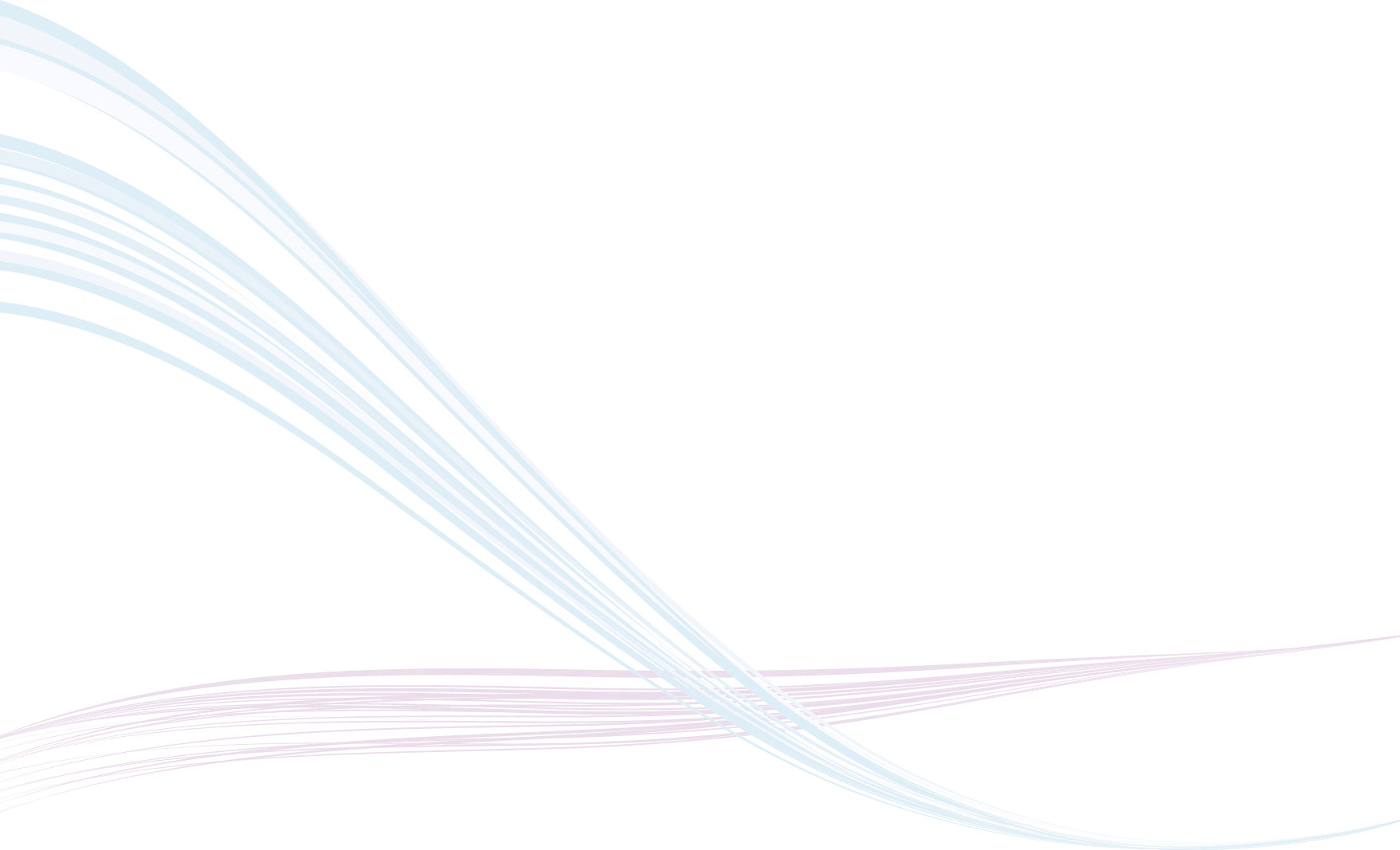 Cory Blose
Employer services and systems manager
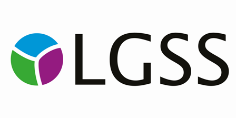 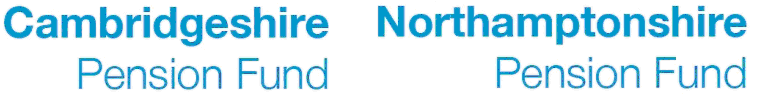 Overview
2018/2019 amendment regulations
Exit Credits for ceasing employers
Recent consultations
Fair Deal
Exit payment cap
Valuation cycles and risk management
Scheme Advisory Board priorities
Cost management
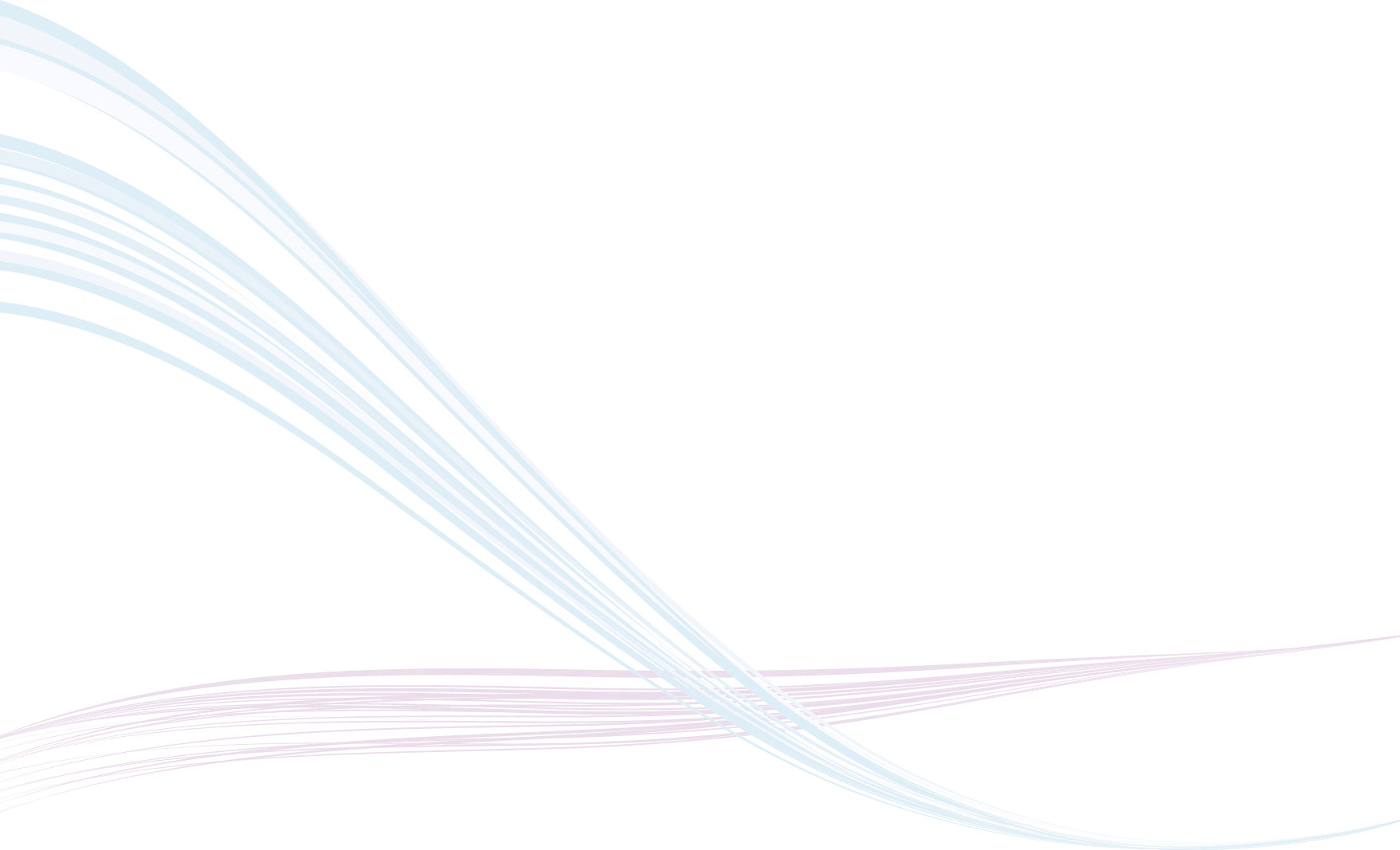 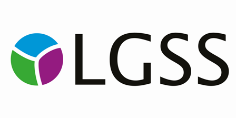 [Speaker Notes: Deferred benefits
Survivor benefits
Underpin
Employer Exit credits and payments
Cost Cap process
Exit payment cap
Fair Deal consultation
Quadrennial Valuations]
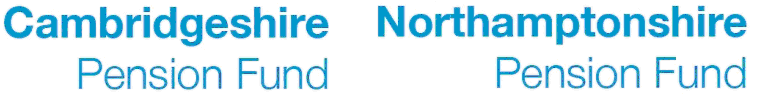 May 2018 amendment regulations
Pre 2014 deferred benefits
	From 55 years without employer consent
	Pre 1998 - at 55
Survivor Benefits 
	Equal benefits for same sex marriage and civil 	partnerships

February 2019 amendment regulations
Correction of error for pre-1998 leavers 
Underpin protections extended
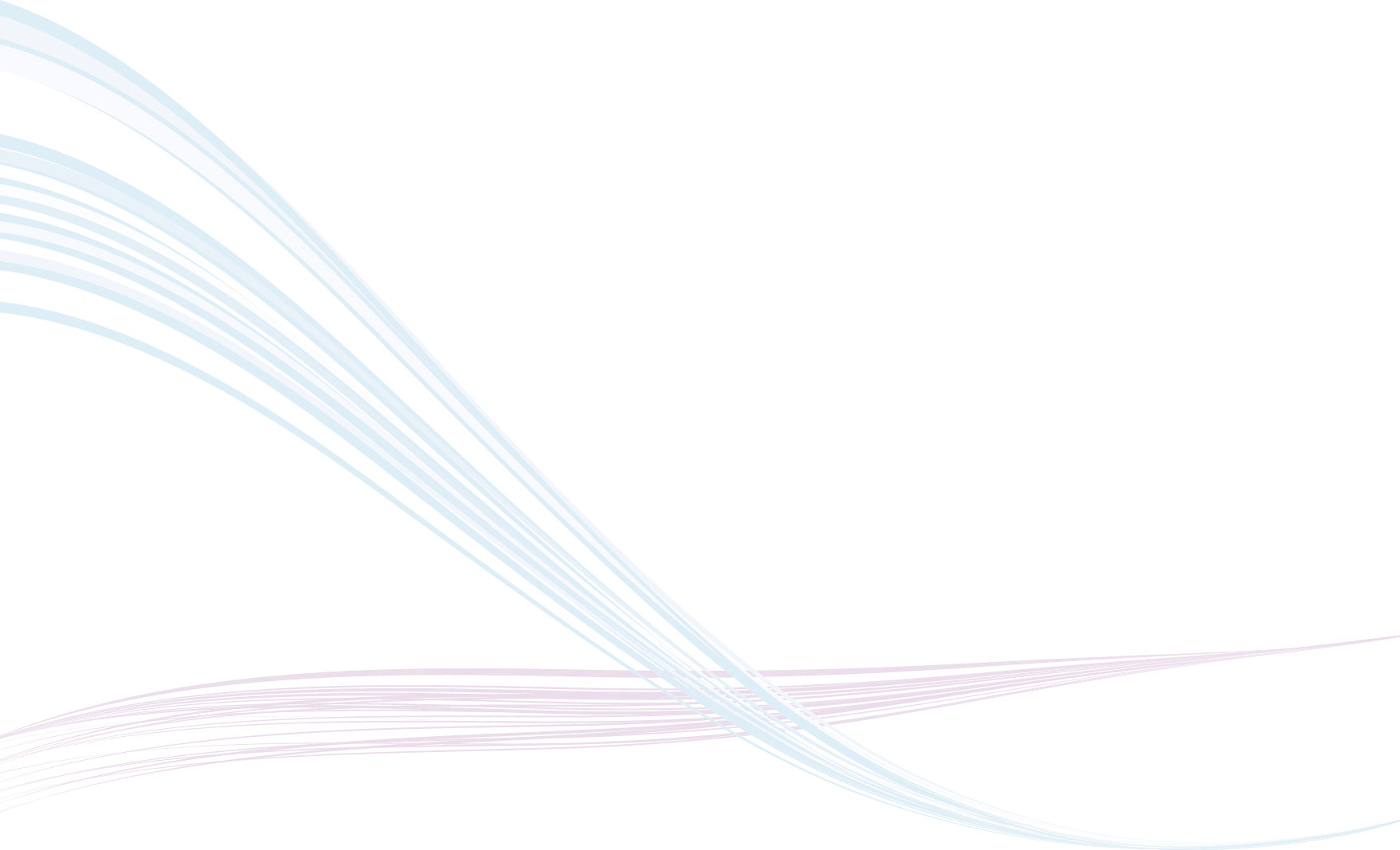 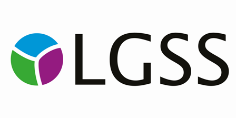 [Speaker Notes: Early access to benefits for deferred members
You may remember in our update last year we covered changes to the regulations introduced in May 2018. The changes made it possible for most deferred members to choose to take their deferred benefits from age 55 (without their former employer's consent and providing they had left their employment to which the deferred benefit applies). 
Unfortunately, deferred members who left before 1 April 1998 were postponed due to the way the regulations were written at the time. However, recent updates to these regulations mean all deferred members can now choose to take their benefits early from age 55 but with a reduction for early payment. Corrrected in Febryary 2019

Changes to survivor benefits
There have been recent improvements to the membership used to work out survivor benefits in the event of a member's death. The benefits paid to survivors of registered civil partnerships or same-sex marriages will now replicate the benefits provided to widows.]
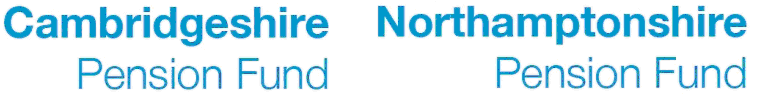 Employer Exit credits

Assets v. liabilities
Potential for deficit or surplus
Surplus to be paid to exiting employer
Effective from 14 May 2018

Risk sharing agreements?
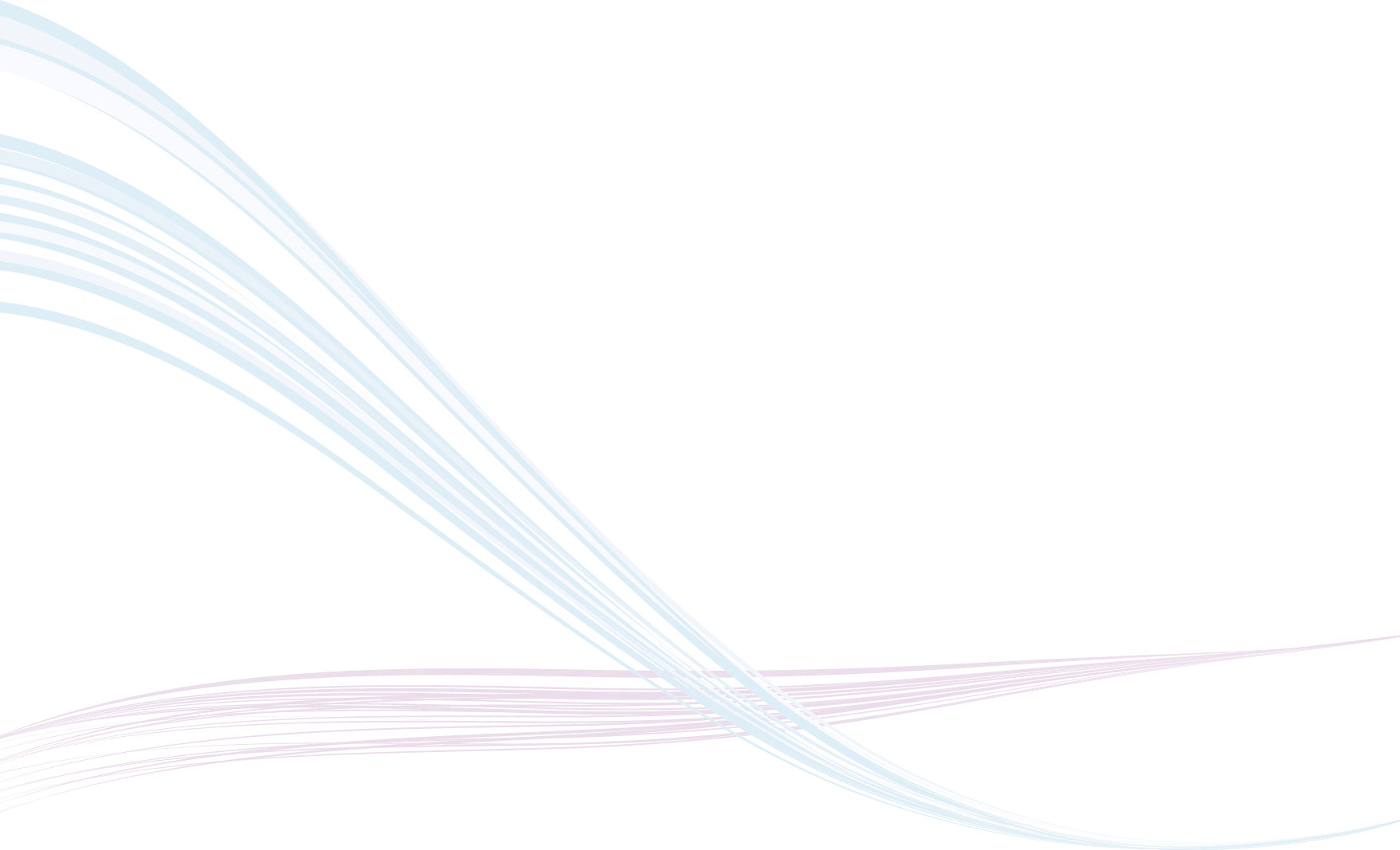 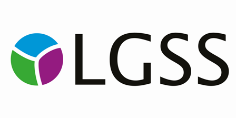 [Speaker Notes: Old arrangements, the funding risk is “asymmetric” in favour of the fund (or any scheme employer that is acting as guarantor to the departing employer). If there is a debt on cessation, the employer is obliged to pay it. However, any surplus is retained by the fund/guarantor. 
At first glance, the availability of an exit credit would appear to make the funding risk “symmetric”, and balanced evenly between employer and fund/guarantor. However, if we add in covenant risk i.e. the risk that the employer fails to pay any cessation debt, then the funding risk moves to “asymmetric” in favour of the employer. 
Know that’s there’s consultation imminently to review this, not paying out if there is a risk sharing arrangement.  So the above could change if the McCloud judgement transpires.]
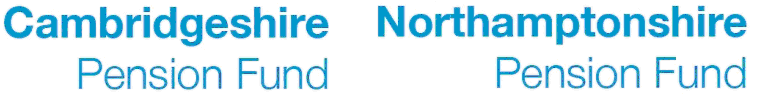 Fair Deal in the LGPS

Protection for compulsory transferred members
Replaces Best Value Authorities Staff Transfers (Pensions) Direction 2007
Removes option of broadly comparable scheme
Deemed employer status
Doesn’t apply to Further and Higher Education
Consultation closed 4 April
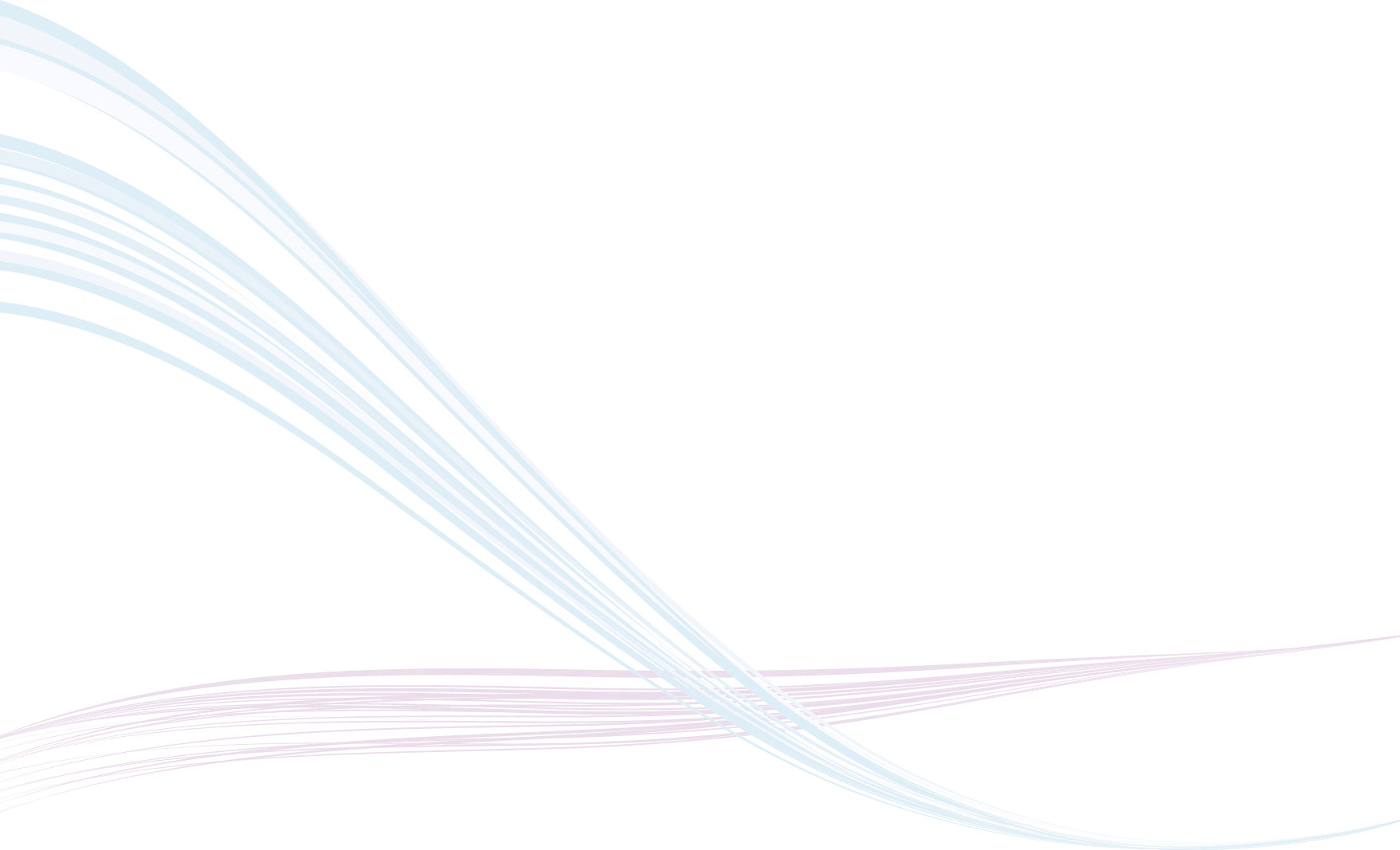 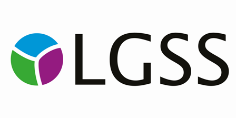 [Speaker Notes: Abolition of broadly comparable scheme alternative, only LGPS

doesn’t impact FE colleges, Sixth Form colleges or universities]
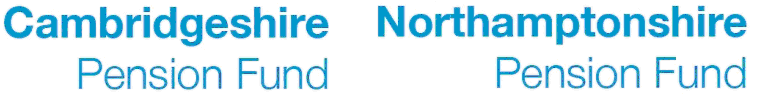 Exit payment cap 

£95k cap on exit payments for public sector
Redundancy, severance payments etc.

Pension strain costs included

Consultation out now
Closes 3rd July
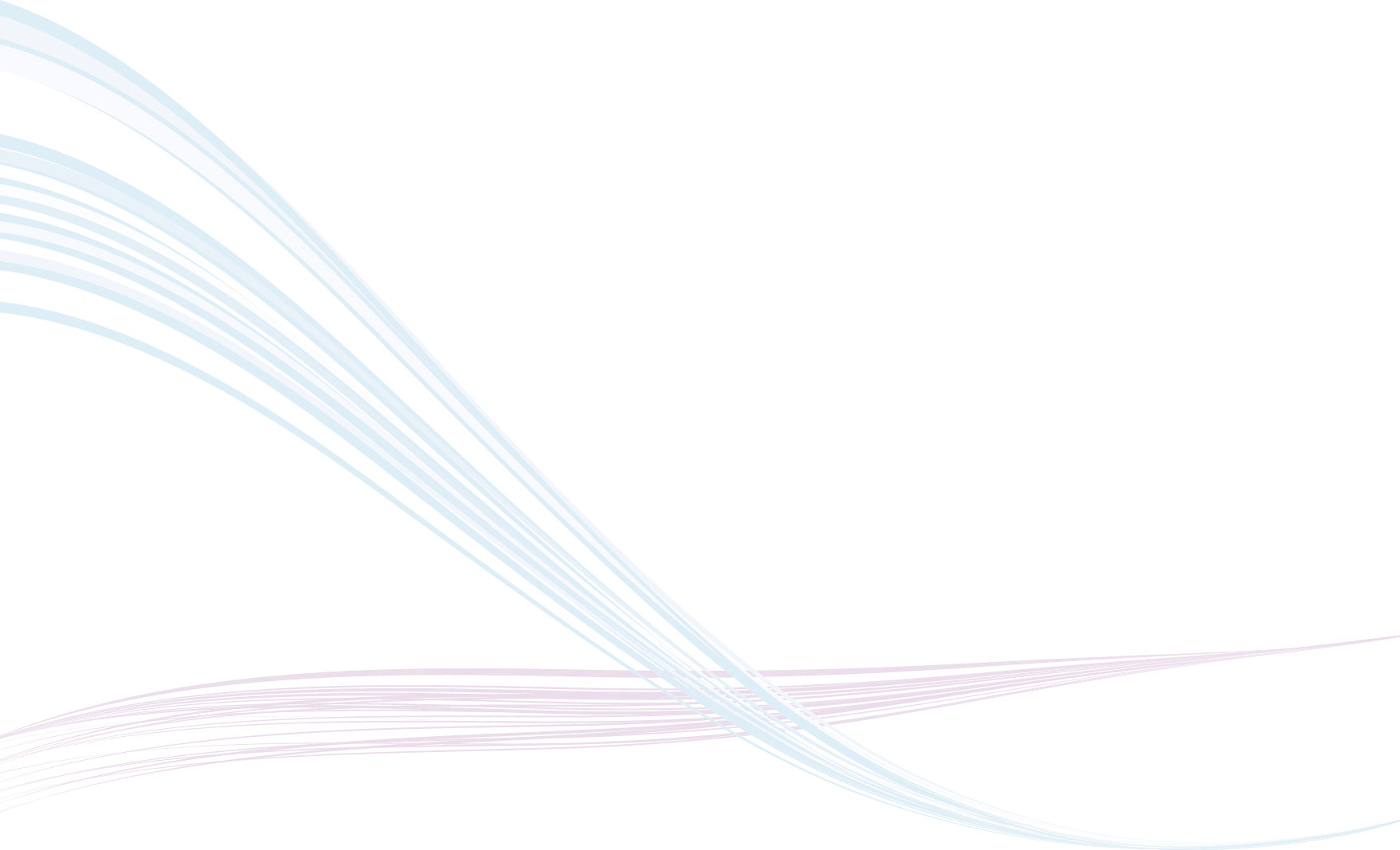 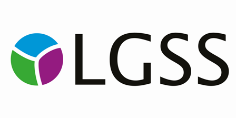 [Speaker Notes: http://lgpslibrary.org/assets/cons/nonscheme/20190410_95k_SN.pdf

HM Treasury launched consultation

Include redundancy payments (including statutory redundancy payments) severance payments, pension strain costs, other payments made as a consequence of termination of employment

Does not include:  Payments related to death in service or ill health retirement, pay in lieu of holiday and payments made in compliance with an order made by a court or tribunal are not exit payments for the purposes of these regulations. Statutory redundancy is included as an exit payment it cannot be reduced. If the cap is exceeded, other elements that make up the exit payment must be reduced to achieve an exit payment of £95,000 or less

Encourage your members to take part in the consulation]
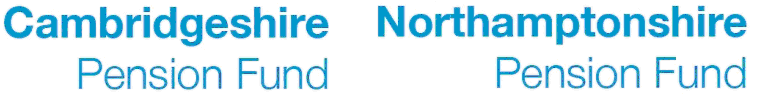 Valuation cycles and managing employer risk

4 year cycle from 2024 onwards
Transitional arrangements
5 years?
3 + 2 years?
Flexibility of exit payments
Remove requirement to offer LGPS for FE/sixth form colleges and universities
Flexibility over exit payments
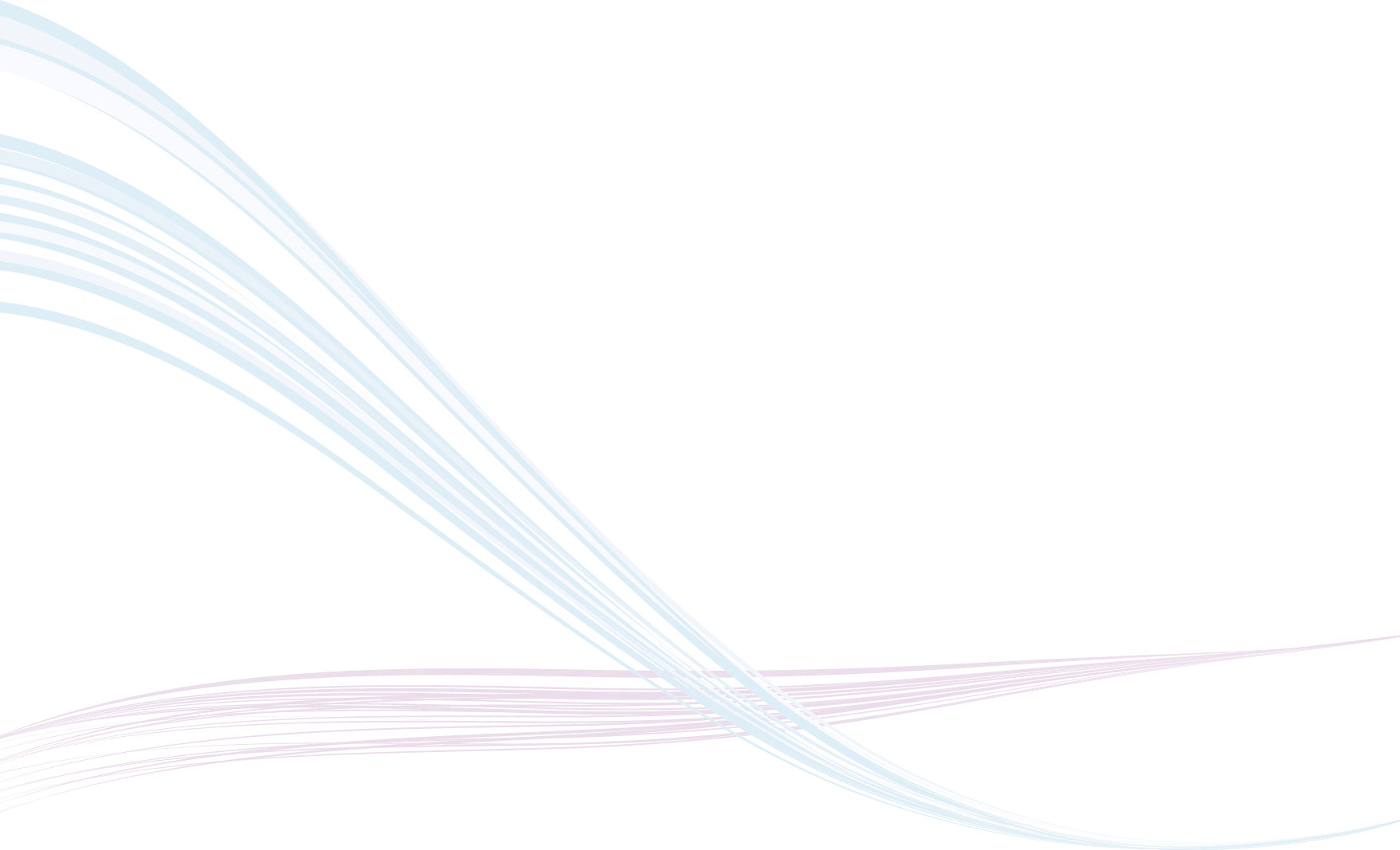 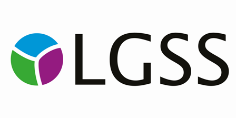 [Speaker Notes: Brings LGPS funding valuations into line with public sector cost sharing valuations
•Four years too long for some LGPS employers? May need “interim” valuations

Hymans may cover this

The next one may be 5 or 6 years away then quadrennial.]
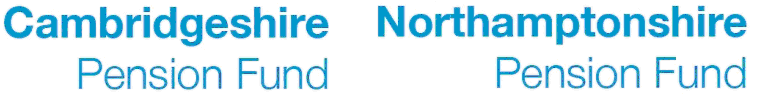 Scheme Advisory Board
Good Governance Project
Responsible Investment
Simplication of the LGPS 
Academies and Tier 3 employers 
Cost management
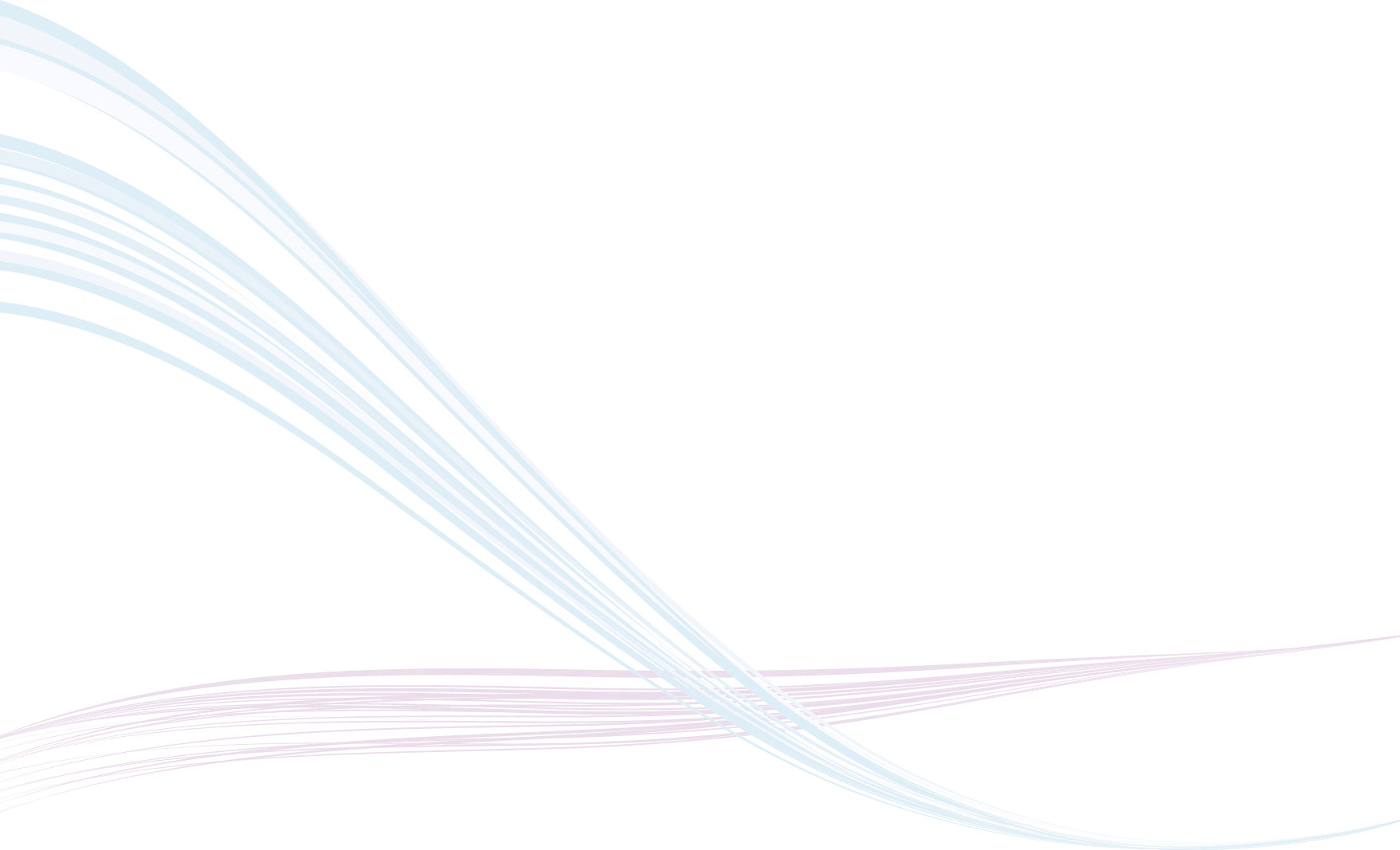 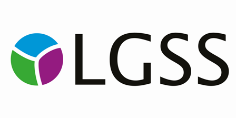 [Speaker Notes: Tier 3 employers are those employers participating in the LGPS who have no local or national taxpayer backing or do not have a full guarantee or other pass-through arrangement with a body with such backing. Examples of Tier 3 employers include universities, further education colleges, housing associations and charities.

Against the background of financial austerity and increasing pressure on the cost of providing pension benefits, the Scheme Advisory Board wished to explore options to protect local authority employers and taxpayers from the impact of scheme employers leaving the LGPS without any form of backing or sponsorship or guarantee to pay their outstanding liabilities. In the absence of any such guarantee, any unpaid liabilities on exit fall to be paid by other scheme employers within the same LGPS administering authority and by taxpayers as the final guarantor.]
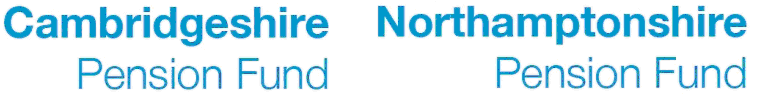 Cost management proposals

Removal of Tier 3 ill Health
A minimum lump sum death in service benefit
Enhanced early retirement factors 
Lower employee contributions for those with salaries on the lower contribution band scale
Currently postponed: McCloud case
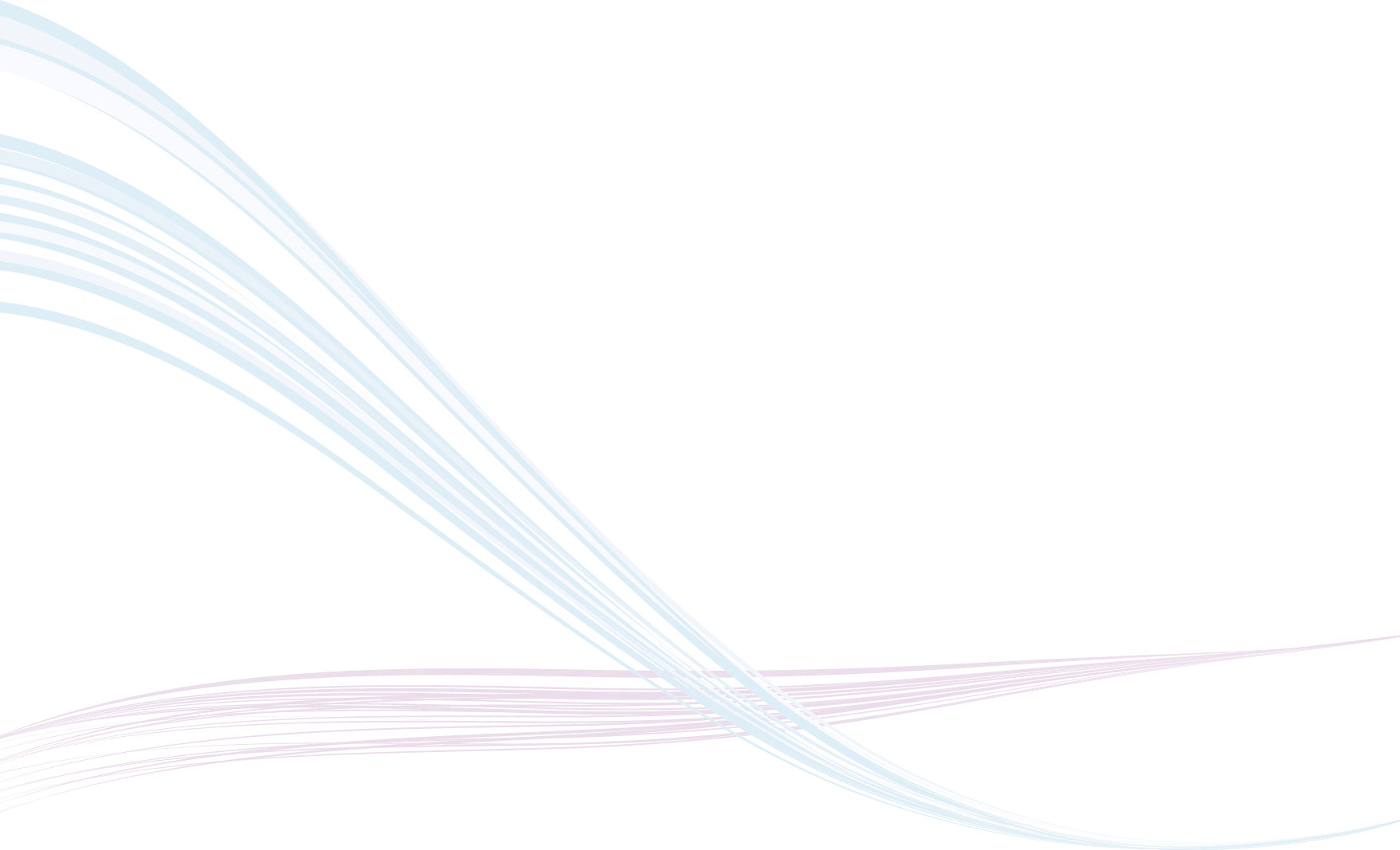 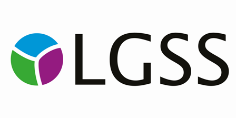 [Speaker Notes: The LGPS in England and Wales has a separate cost management process which is completed prior to finalisation of the HMT public sector cost cap calculations.
Under this initial phase, the SAB are proposing an improvement to benefits equating to 0.5% of payroll, taking the cost back up to the long term target of 19.5% of payroll. The proposals are broadly as follows:
Removal of Tier 3 ill Health
A minimum lump sum death in service benefit of £75,000 per member (regardless of salary)
Enhanced early retirement factors for all members who are active on 1st April 2019 in respect of their final salary-linked membership only
Lower employee contributions for those with salaries at the lower end of the contribution band scale
The HMT cost cap process will be completed once the outcome of the above proposals and subsequent consultation is known.
However, on 30 January 2019 the Government published a written statement which announces a pause in the cost cap process for public service pension schemes pending the outcome of the application to appeal the McCloud case to the Supreme Court.

Repercussions:  This could lead to refunds of contributions being needed.
One of the potential outcomes, if the government is not successful in its appeal would be for the underpin to be extended to all members in the scheme on 1 April 2012 and still active members on 1 April 2014. This could mean the cost cap provisions are not needed. Also, affects potential value of liabilities. Guidance is expected from SAB about how to account for this in the valuation.]
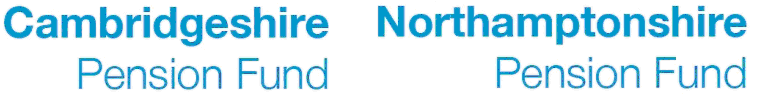 …and then along came McCloud 

McCloud vs Ministry of Justice
Pension protections ruled age discriminatory
Government appeal

Waiting Supreme Court judgement 

Implications?
Expansion of protections
Cost management
Funding
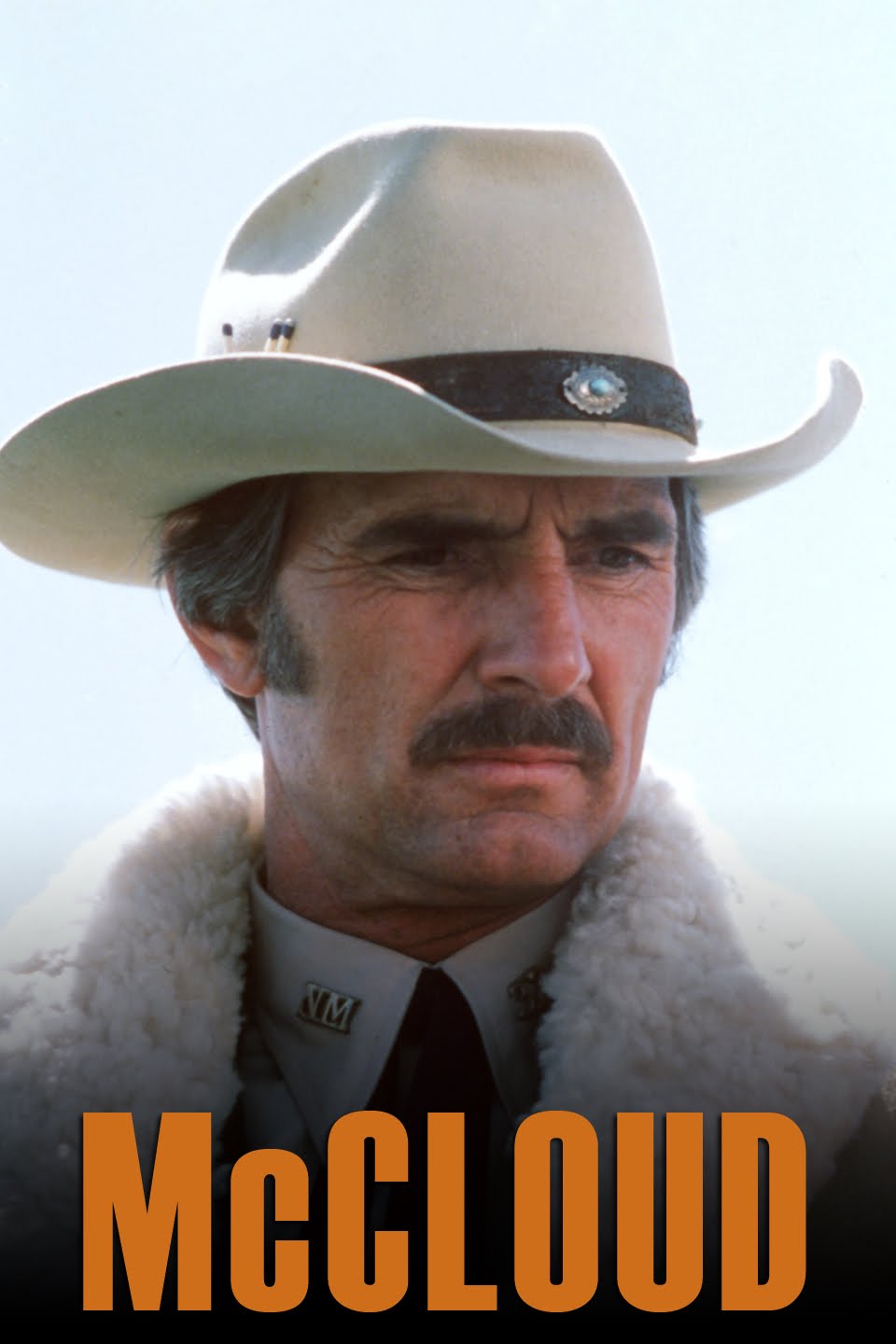 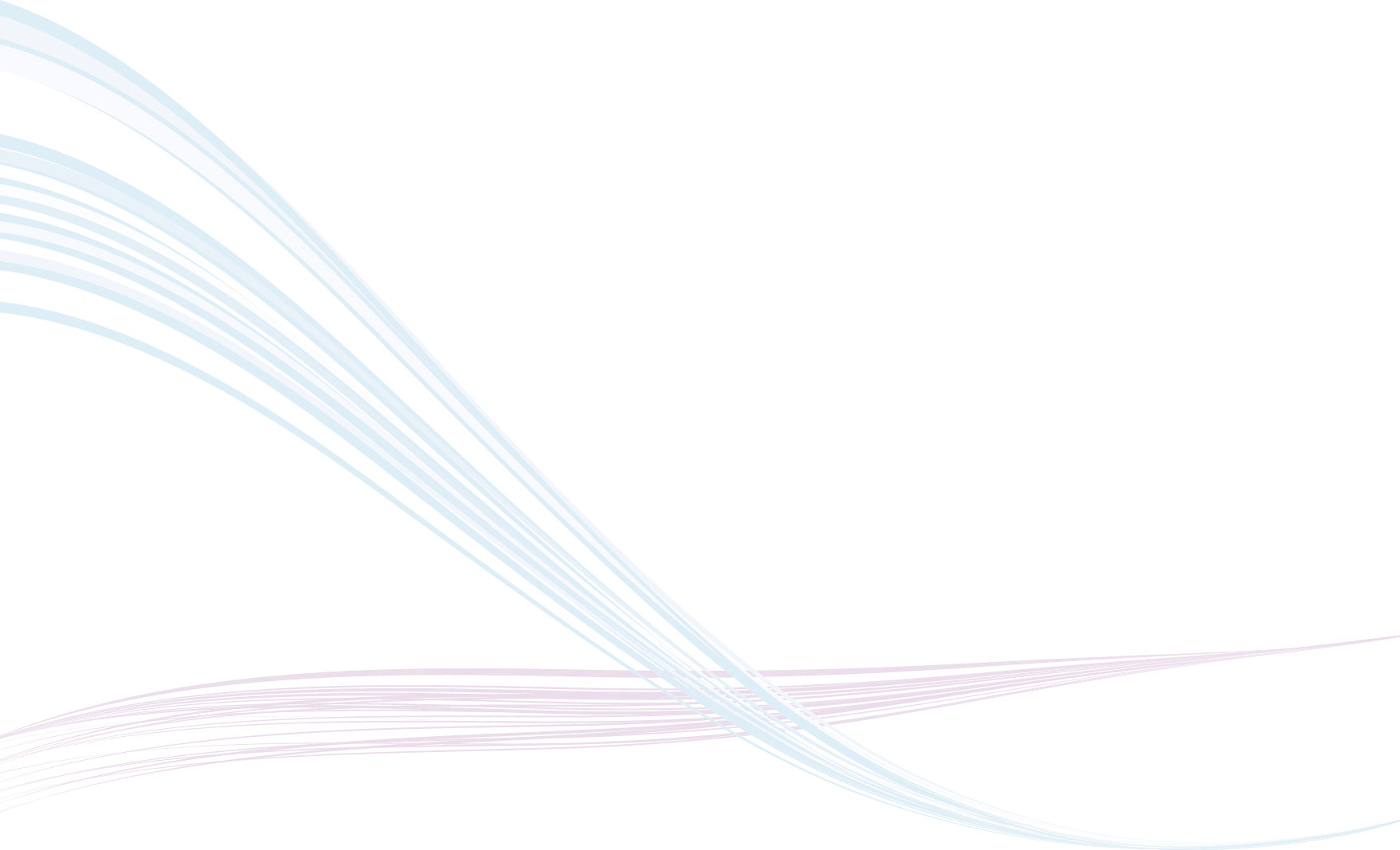 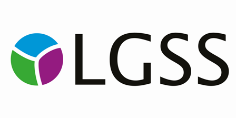 [Speaker Notes: The case concerns the transitional protections given to scheme members, who in 2012 were within 10 years of their normal retirement age, in the judges and firefighters schemes as part of public service pensions reform. Tapered protections were provided for those 3-4 years younger. On 20th December 2018 the Court of Appeal found that these protections were unlawful on the grounds of age discrimination and could not be justified.

Unlike other public service schemes the LGPS moved all members into the CARE scheme whatever their age. However those active members who were within 10 years of their 2008 scheme normal pension age on 31st March 2012 were protected via the statutory underpin. Protected members who meet the criteria for the underpin to apply, will receive the better of their CARE pension or one calculated under 2008 scheme rules.

If the protections are unlawful then those members who are found to have been discriminated against will need to be offered appropriate remedies to ensure they are placed in an equivalent position to the protected members. Such remedies will need to be ‘upwards’ - that is the benefits of unprotected members will need to be raised rather than the benefits of protected members being reduced.

Knock on impact of this has been to pause changes that were going to be brought in from April as a result of the cost cap process]
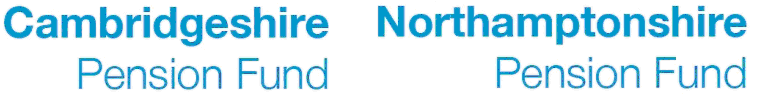 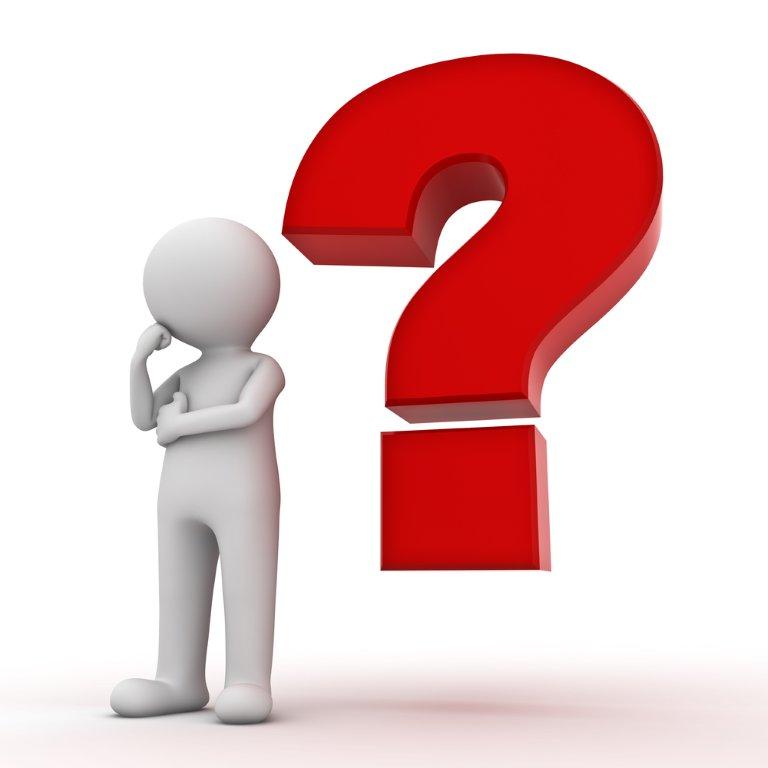 Any questions?
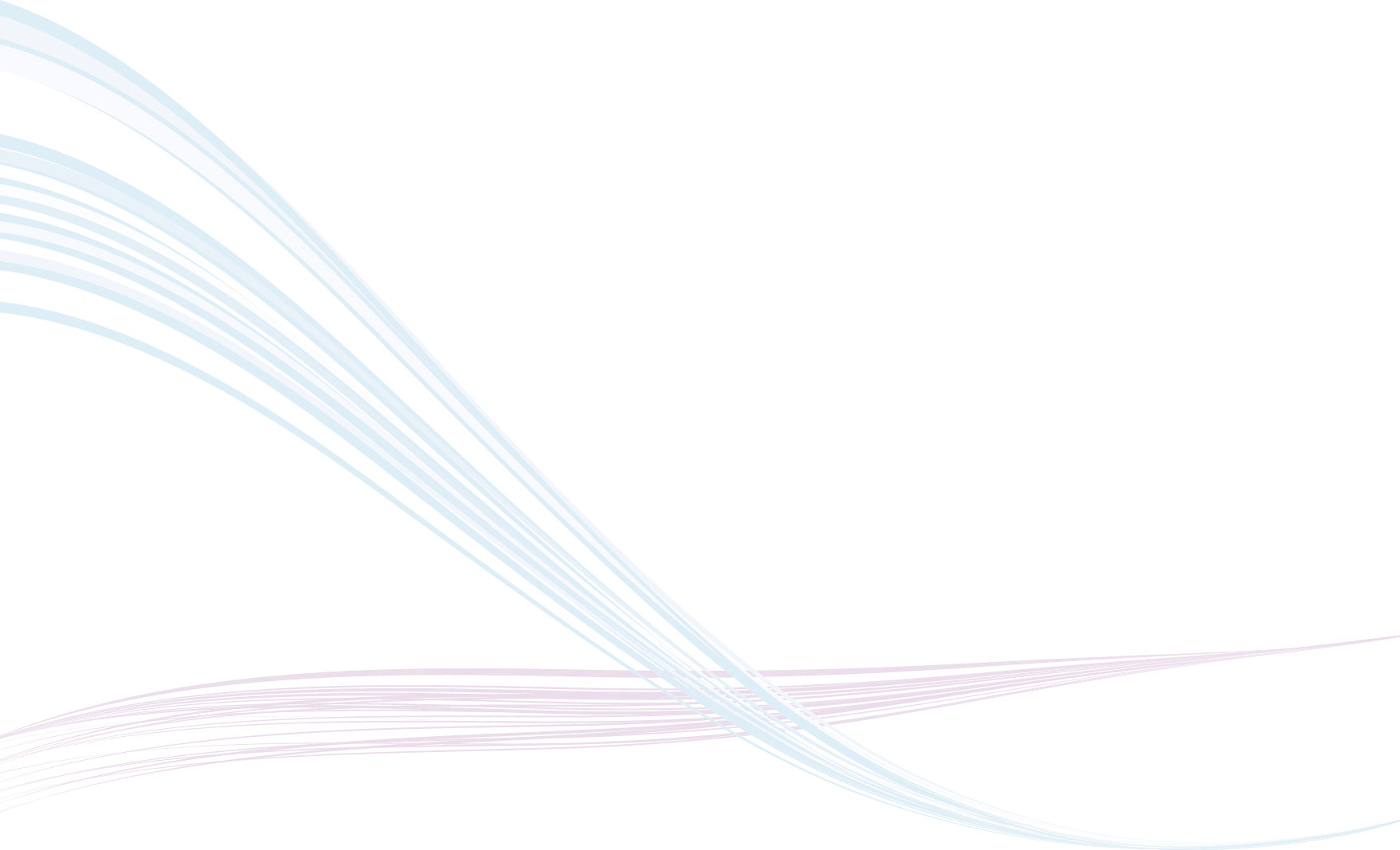 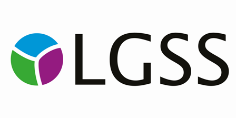 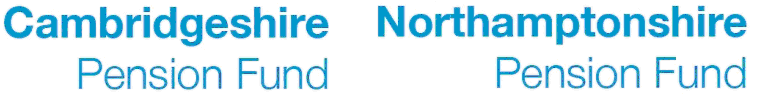 Consultations and further reading
McCloud Appeal: https://www.lgpsboard.org/index.php/structure-reform/cost-management/ccmcloud
Fair Deal: https://www.gov.uk/government/consultations/local-government-pension-scheme-fair-deal-strengthening-pension-protection
Exit Cap: https://www.gov.uk/government/consultations/restricting-exit-payments-in-the-public-sector
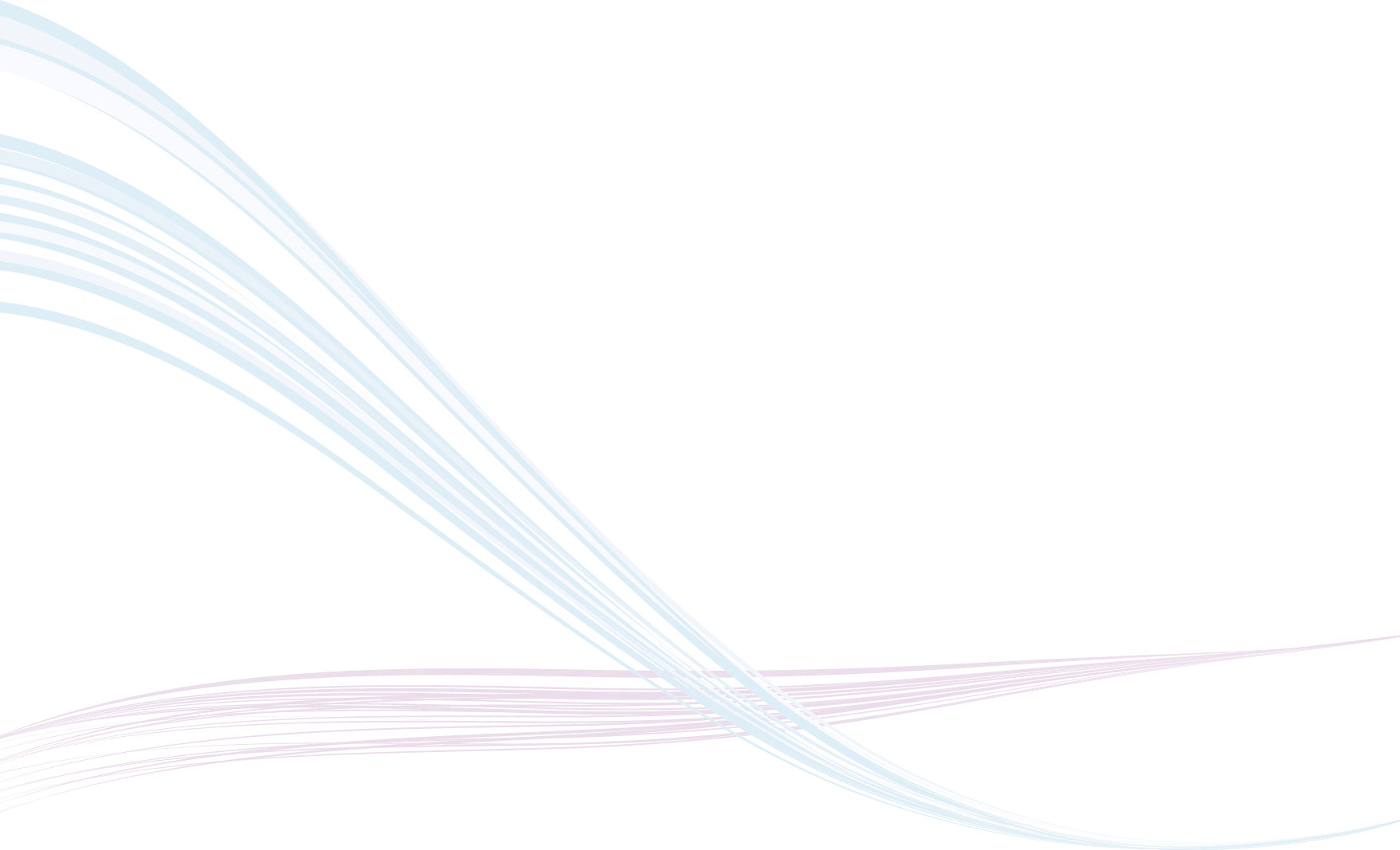 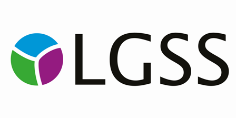